Основні форми організації пізнавальної діяльності студентів у ЗВО
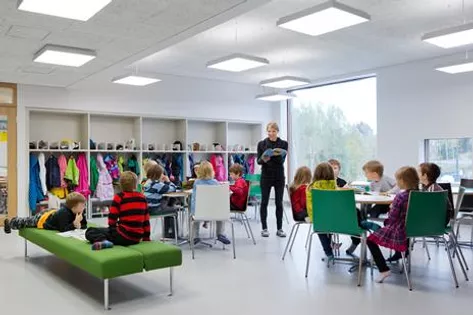 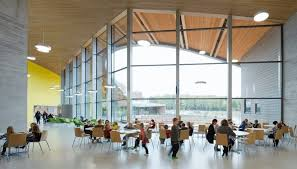 Форми організації навчальної (пізнавальної) діяльності (ФОПД) – це усталені способи організації навчальної діяльності студентів залежно від їхньої кількості та характеру завдань, які вони розв’язують
Форми організації пізнавальної діяльності
Фронтальна робота - спосіб організації навчальної діяльності, завдання якої спрямовані водночас на всіх студентів. 
Групова робота- форма організації навчання в малих групах студентів (не менше 3 осіб), об’єднаних навчальною метою (завданням), за опосередкованого керівництва викладача.  
Колективна робота (кооперативна) ФОПД – організація навчальної діяльності студентів так, щоб кожен із них мав виконати окрему частину спільного завдання (мети).. 
Парна робота.  
Індивідуальна робота.
Умови використання ФОПД під час викладання фахових дисциплін
визначити реальні можливості та продуктивність певних ФОПД; 
поєднувати різні форми під час проведення заняття; 
враховувати вікові й інтелектуальні особливості студентів, їх навчальні можливості, підготовленість до специфіки ФОПД; 
зважувати обсяг, новизну та ступінь трудомісткості навчального матеріалу; 
ФОПД має сприяти раціональному використанню часу викладача та студентів; 
орієнтуватися на особливості навчальної дисципліни, її теоретичний чи технологічний характер, наявність підручників і посібників із цієї дисципліни тощо; 
зважувати можливості аудиторії (її розміри, розстановка парт) та ін.